Connecting the Dots Between Postsecondary Education Policiesand Labor Market Projections
Rakesh Mohan, Director
Office of Performance Evaluations
Idaho Legislature



American Evaluation Association Annual Conference
Washington, DC
October 17, 2013
1
16,500 instructional staff
115 districts
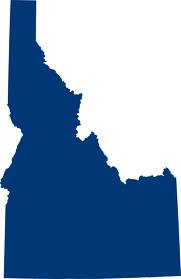 280,000 K–12 students
43 charter schools
Public education
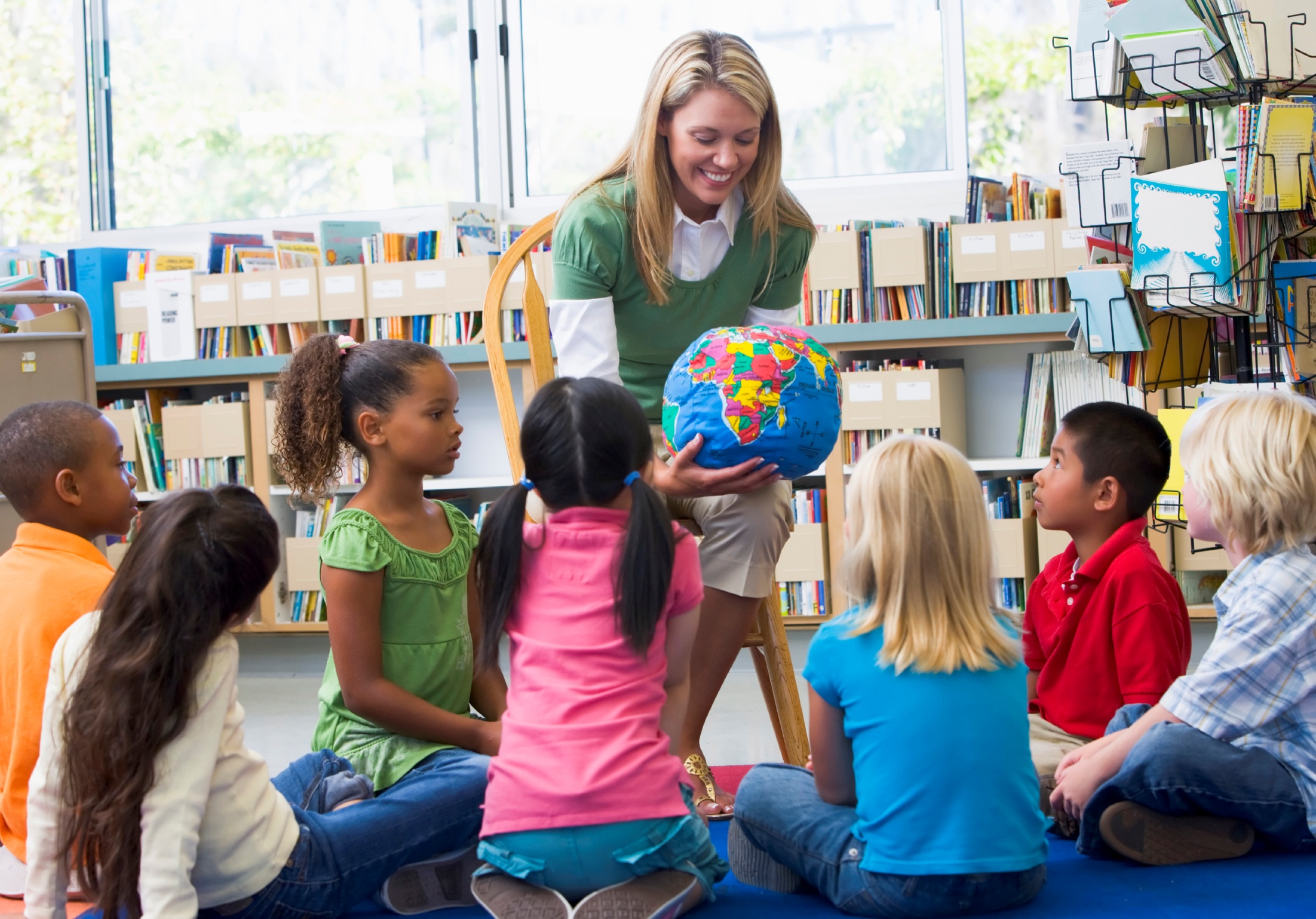 2
[Speaker Notes: Include boy in picture]
3
major barriers to postsecondary education
Academic Readiness
Access
Affordability
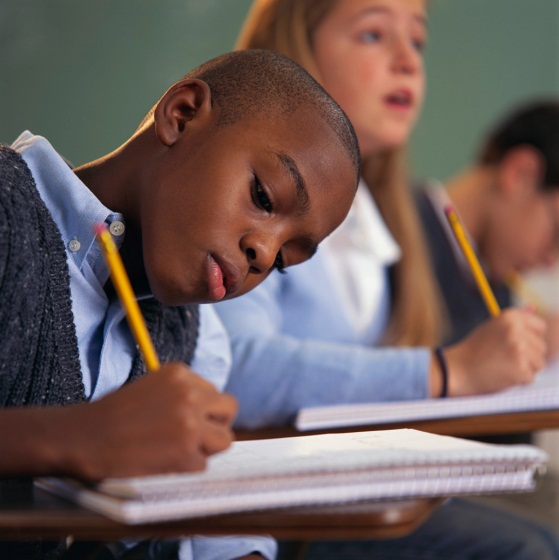 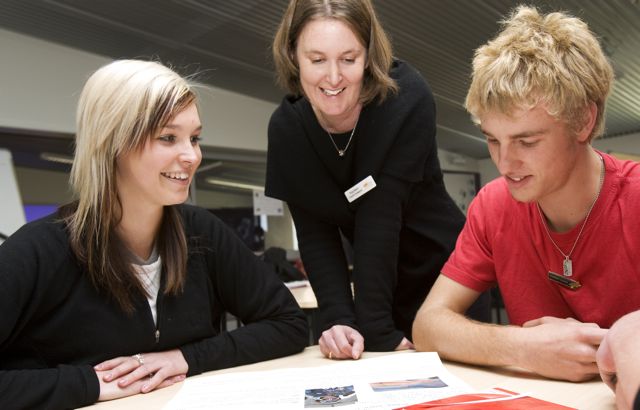 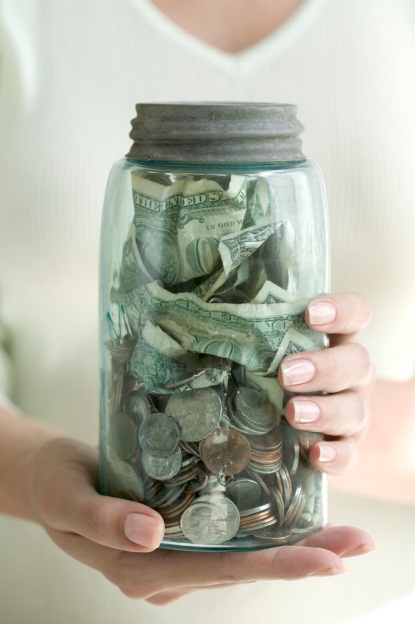 3
83%
of surveyed high school students expressed concerns about payingfor college
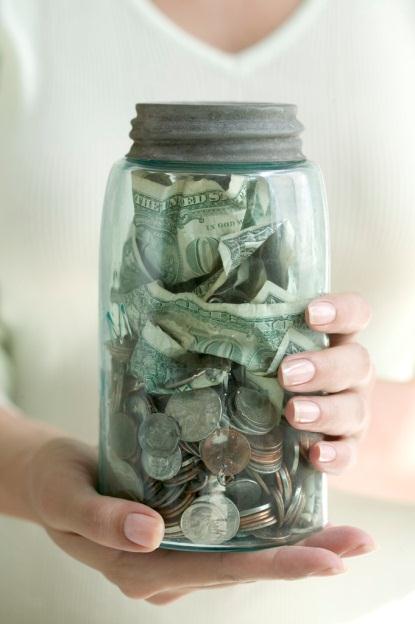 83%
Ability to pay for college
34%
Access to financial aid
31%
Access to scholarships
Likelihood of job after college
31%
Insufficient scholarship amounts
25%
Fear or uncertainty
24%
Poor academics in HS
21%
Family obligations
15%
Lacks family support
12%
Lacks interest
11%
4
[Speaker Notes: Margaret,

We need only student survey responses that are on p. 62 of the report.  Have three charts: (1) no highlights, (2) highlight the 1st, 2nd, 3rd, & 5th bar, and (3) highlight the 4th bar.]
2 findings that surprised us
Confusion over baseline of current education levels
Education efforts and workforce needs are not linked
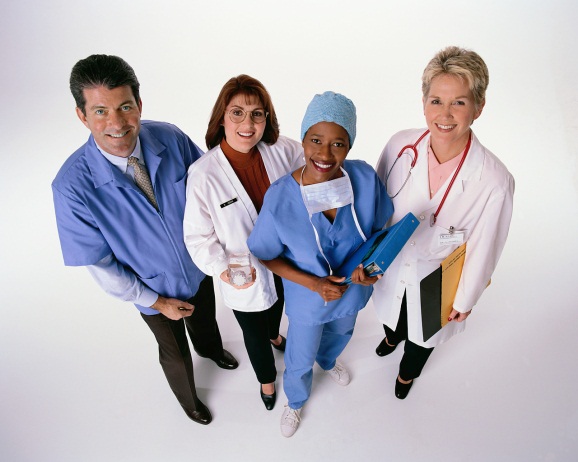 5
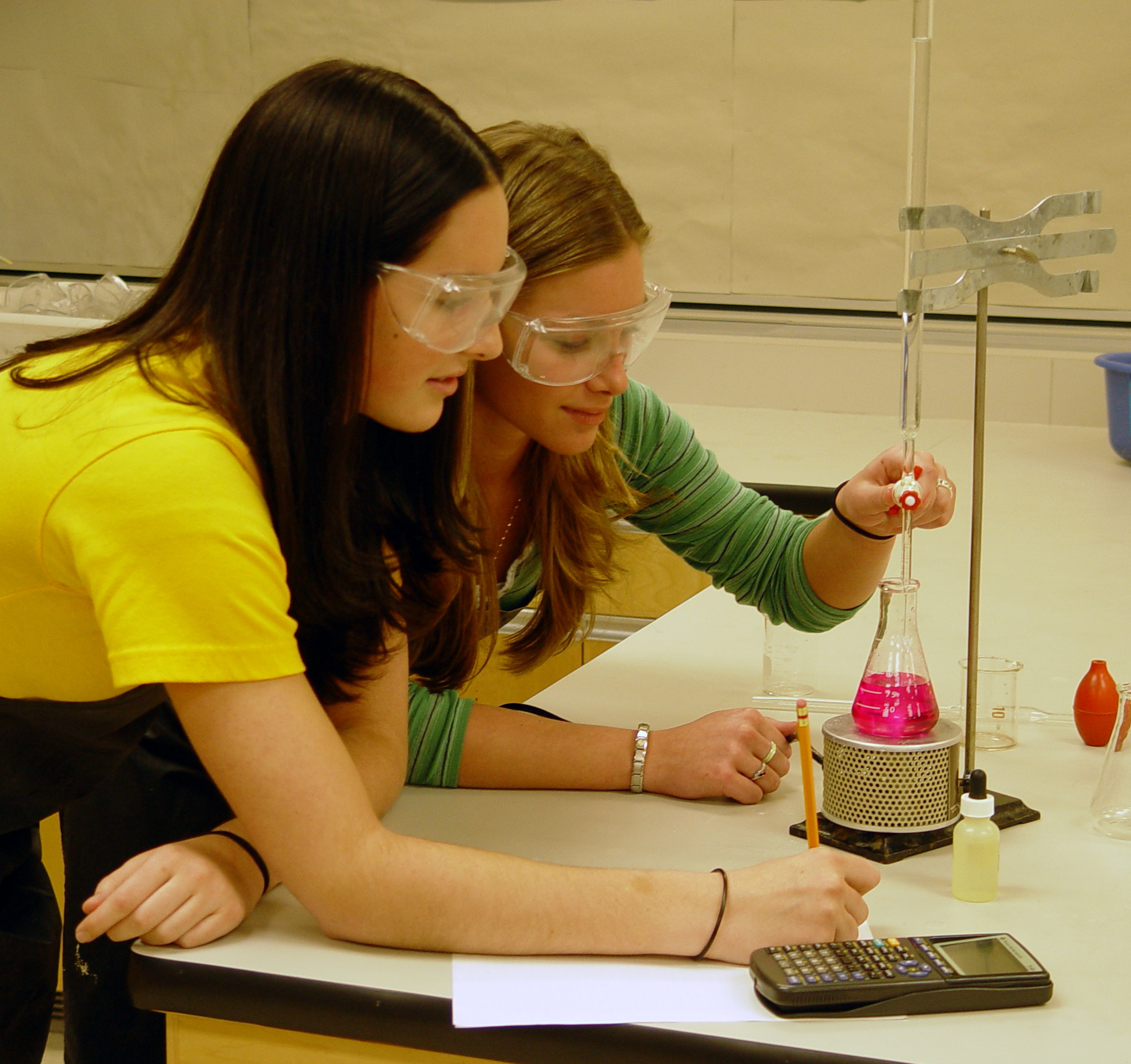 Measuring Postsecondary Education
Board of Education Goal

By 2020, 60%  of Idaho residents between the ages of 25 and 34 will have a college degree or certificate of one year or more
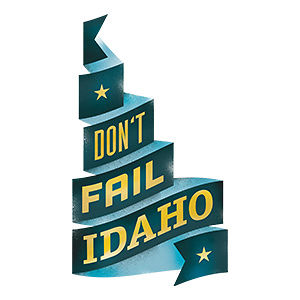 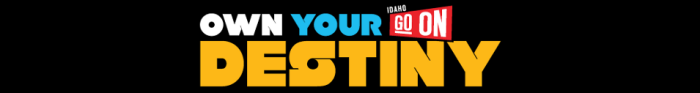 Used the images with permission of J.A. & Kathryn Albertson Foundation.
7
What does this goal mean?
How will we measure progress in reaching the goal?
How will we know when we have achieved this goal?
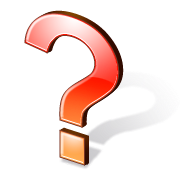 8
The goal was set before the  baseline was known
BoardGoal by 2020 60%
31.5%
52.9%
21%  > 1 year of college credit, no degree
18% Bachelor
9% Associate
1%
3%
Master
1%
Professional above a bachelor
Educational data is incomplete
No way to track all one-year certificates
Private institutions and proprietary schools will not report to longitudinal data system 
29% of students in sample data willnot be captured in system
The state system will not be used to measure progress—will rely on census data
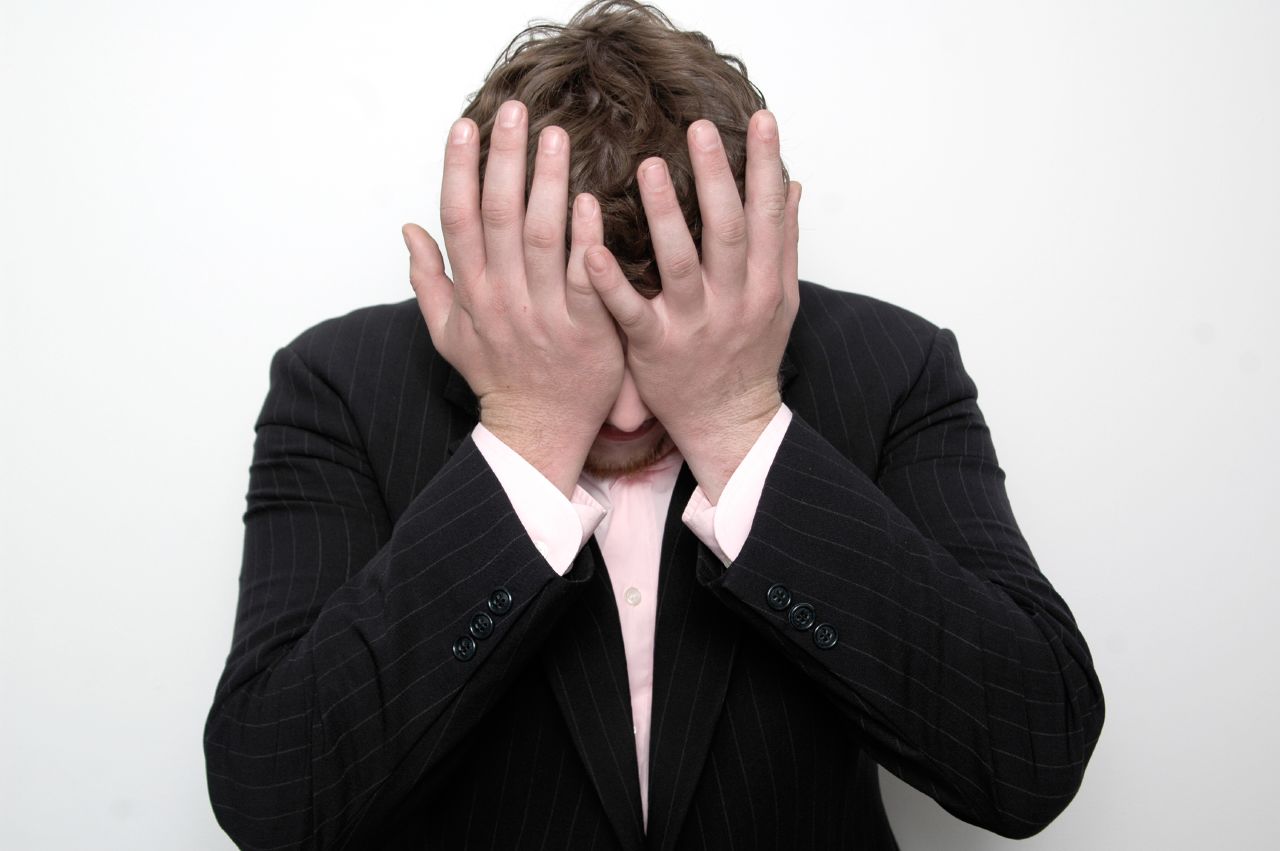 10
R
Recommendations for the
Board of Education
Set a baseline and measure progress
1
Which institutions or schools offer programs of at least one year?
Are those entities reporting to the board? If not, how will they be accounted for?
What data will the board use to determine current baseline and measure progress?
2
3
11
R
Recommendations for the
Board of Education
Establish performance measures and benchmarks
Strategically increase number of degrees awarded at public institutions
Formally coordinate with private institutions and proprietary schools
1
2
12
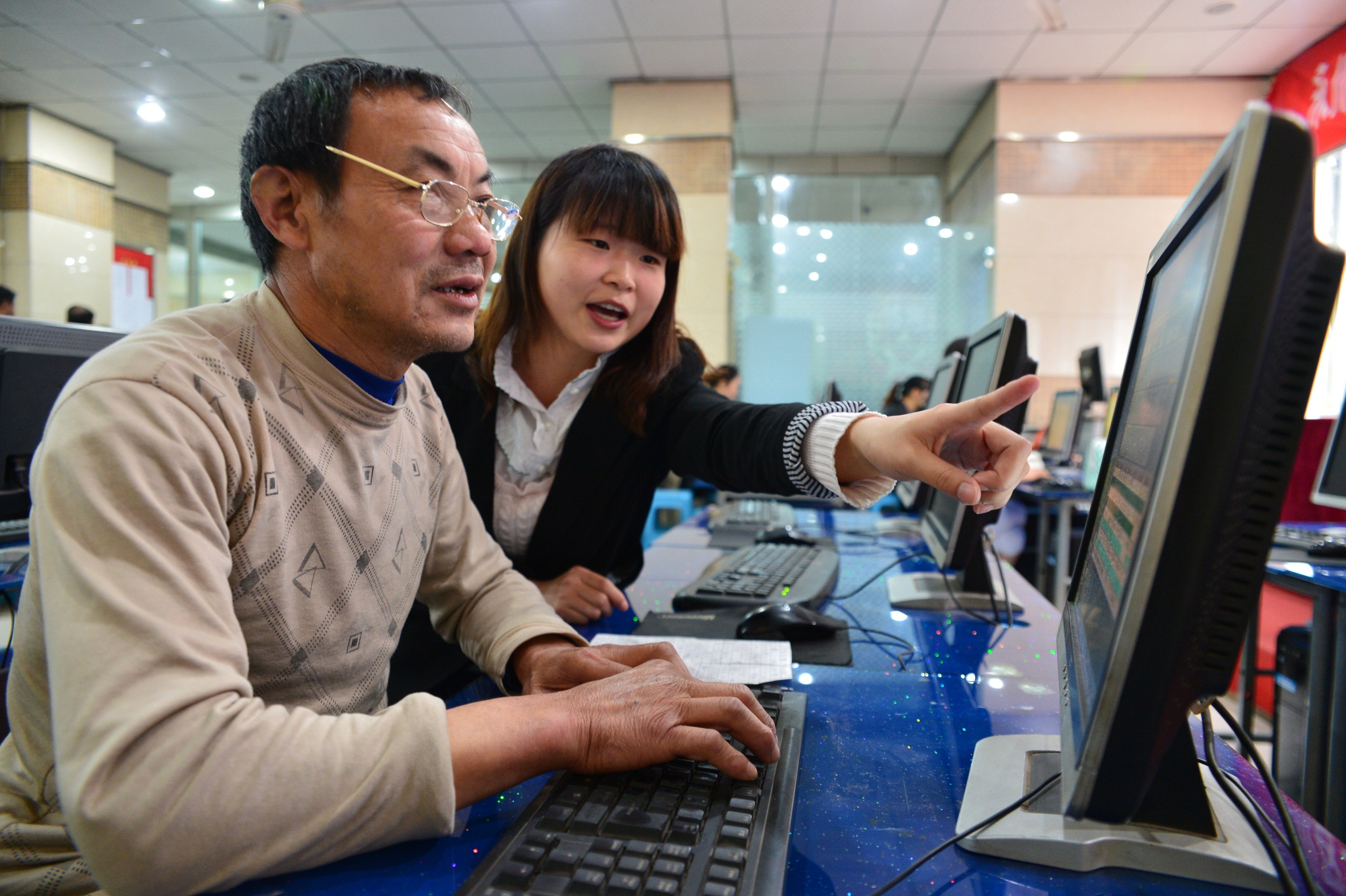 LinkingEducation and Employment
of students questioned whether they would be able to get a good job after college
31%
83%
Ability to pay for college
34%
Access to financial aid
31%
Access to scholarships
31%
Likelihood of job after college
25%
Insufficient scholarship amounts
24%
Fear or uncertainty
21%
Poor academics in HS
15%
Family obligations
Lacks family support
12%
Lacks interest
11%
14
[Speaker Notes: Margaret,

We need only student survey responses that are on p. 62 of the report.  Have three charts: (1) no highlights, (2) highlight the 1st, 2nd, 3rd, & 5th bar, and (3) highlight the 4th bar.]
Employment Data
Definitions differ for postsecondary education
Projections differ but follow similar trends
Department of Labor
Georgetown University
2008 = 29.9%
2018 = 30.6%
2008 = 60.5%
2018 = 61.2%
15
Percentage of jobs requiring postsecondary education are growing slightly
Projected
16
Updated projections show a similar increase in percentage of Idaho jobs requiring postsecondary education
17
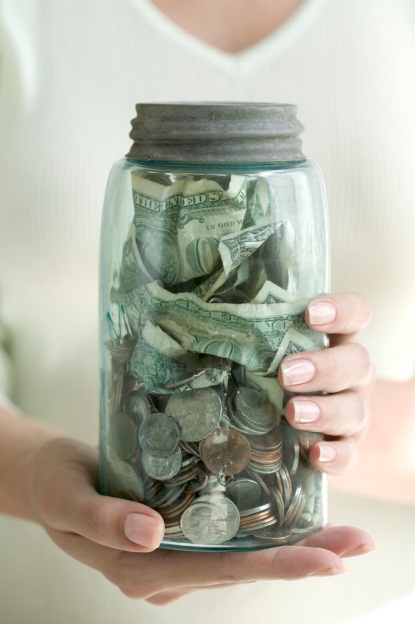 From 1999 to 2009,
median family income in Idaho has increased less than 10%
and
tuition has increased more than 50%
18
State-funded, need-based financial aid per student is lower than all but one neighboring state
$7
$63
$73
$149
$189
$525
$611
$923
19
R
Recommendations for the
Board of Education
Review current appropriations for need-based scholarships
Consider reallocating funds from merit-based scholarships or create new, need-based scholarships
Collect data on scholarship recipients and track academic progress
20
R
Recommendations for the
Board of Education &Department of Labor
Board: Develop strategic plan for meeting its 60% goal to produce the right types of graduates for the right types of jobs in Idaho
Board: Work with postsecondary institutions and the Department of Labor to track graduates of Idaho’s postsecondary institutions into the workforce
Labor: Enter into new or expand existing agreements to track postsecondary graduates in the workforce outside of Idaho
21
Options to link workforce needs
Increase number of college graduates in order to attract employers that require a more educated workforce
Attract employers requiring an educated workforce in order to incentivize more students to pursue postsecondary education
Coordinate education and employment initiatives simultaneously
1
2
3
22
Senate Bill 1027 reorganized the state’s scholarship program
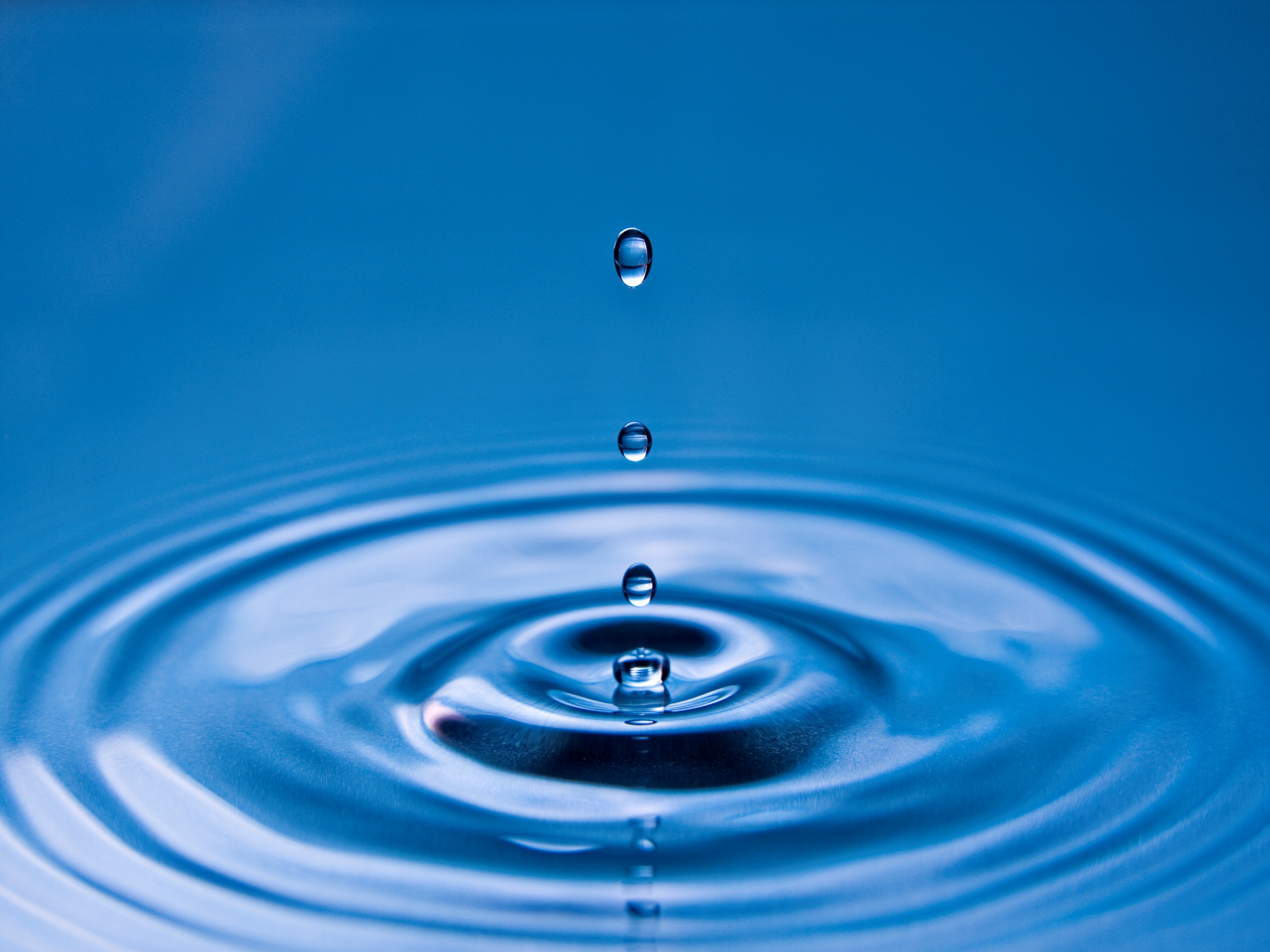 The Governor’s Workforce Development Council created the Educational Attainment Task Force in July 2012
23
“
We believe—and agree—a better understanding of the correlation between education, training and workforce outcomes will result in a better quality of life for all Idahoans.
”
Roger Madsen, Director Idaho Department of LaborFebruary 2013
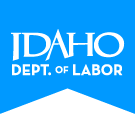 24
Rakesh Mohan
rmohan@ope.idaho.gov
208-332-1470
www.legislature.idaho.gov/ope


Reducing Barriers to Postsecondary Education, January 2012
25